台灣法學知識的流變法學緒論十餘年後的補課
王泰升
台大講座教授、科際整合法律學研究所特聘教授
[Speaker Notes: 今天是「建構台灣法學」新書發表會的第二場。第一場在我的故鄉台南，講的是「上篇」，即從法學者的個人特質，來談法學知識的建構。今天要講「下篇」，則是從法學論述的文本，談法學知識的源流與變遷。以法學緒論教科書為文本，因為其討論的是整個法學，而非特定的法學次領域，也因為我個人曾經在台大法律學院，也就是今天這個發表會所在的場域，講過11年的法學緒論的課，故我稱今天是「補課」。]
台灣法律史告訴我們：法緒這門課怎麼來的？因此需要補課！
戰後台灣台大法律系2004學年度（至2005/06）王泰升授「法學緒論」
明治日本1881年《東京大學法理文三學部一覽》，穗積陳重授「法學通論」
[Speaker Notes: 當年我自己對於為什麼有法緒這門課？到底應講哪些內容？是有所疑惑的。經多年的法律史研究，我終於解開這些謎團，所以今天需要「補課」。左邊的圖是我上法緒這門課，最後一個學年，2004學年度的講授大綱，明白表示這是專為法律系一年級生而規劃的課程，……原來這是源自1881年的明治時代日本（見圖上文字）。那麼，當時他們為什麼有這個課程，並因此提供了什麼樣的知識？一百多年後的台灣，應該延續這樣的課程及其內容嗎？這就是「建構台灣法學」下篇所要探究及回答的問題。]
傳遞至清末民國中國的華文版法學通論
除1906奧田華文版、1907織田華文版，表4-1中13份明治時期的法學通論，11份曾被譯為華文
1900年代明治日本為部分私校法科一年級生、領導菁英通識而發展成熟的「法學通論」，成為剛繼受現代法的清末中國法學教育機構「預科」/一年級生的教材。
中國北洋政府：法科的預科、農林醫科的大學正規課程必修；國民政府：法學院相當於預科的「共同必修」無此、僅商學院必修，惟1942教育部決議法學院內法律政治經濟等系，共同必修不需講「各論」的「法學緒論」，但市面流通明治日本版法學通論。
[Speaker Notes: 其實首創法學通論的東京帝國大學法科，很快的就不再講這門課，轉而發展更進階的「法理學」，且整個帝大系統的法科都如此。在1900年代的明治日本，這些內容已成熟、也幾乎不再有創新的法學通論，僅僅存在於一部分私校的法科一年級生課程中，或作為非法科之領導菁英的通識教育一部份。然而它卻剛好符合開始要繼受西方法的清末中國之需。見兩本最重要的譯本。表4-1：戰前日本17份、民國中國14份、戰後台灣12份，共計43份，一部份包含不同版本及語種。當中明治時期的有13份，11份曾被譯為華文。]
戰後台灣法學緒論課程的創設及首份著述
1949年第一代法學者梅仲協，在幾乎沒有法學通論經驗的台灣，執行民國中國關於法學緒論的決議，帶入如林紀東書名所示的知識內涵。隔年法緒為台大法學院法律政治經濟各系必修，但戰後走美國式各學系自主路線，故未持續；僅法律系到1984為止一直必修，維持「大一法緒、大四法理學」模式。
停開2年後復開為選修：雞肋。應從知識史解構、為台灣法律人重構法緒
[Speaker Notes: 梅仲協的執行決議：按中國1942年教育部決議僅講總論（法學原理）、不講各論，但學校內所使用稱為「法學通論」的教科書，並未依此意旨編排。
日本式「法政經一家」的法科模式，不同於美國式的法、政、經各學系獨自發展。]
成文法與不成文法的詞不達意、一詞多義
元照版本身的一詞多義。第4章就「淵源」分：直接法源，指「國家所制頒的法令」，又稱成文法法源；間接法源指「須經國家承認始發生法的拘束力」，又稱不成文法法源。同章論「種類」，謂「以制定程序及形式為標準」，「由立法機關…制定成條文…的法律，即是成文法，又稱為『制定法』」；成文法以外的法源，「不具備法典形式的，皆是不成文法」，乃是「由國家加以承認或採用，故又稱為『非制定法』」。※從成文、不成文的字面看不出「制頒」、「承認」之意涵（詞不達意），成文法既指稱「法令」，又限於稱為制定法的立法機關制定之法律，前後不一貫（一詞多義）。
劉幸義（2015）：「法律依其傳承是否以文字記載，可分為『成文法』與『非成文法』…一些文獻上，把制定法與成文法當作同義詞，然實際上這是兩個不同的概念。…制定法與非制定法的區分，是從法規是否由某個特定機關經由一定程序來制定作標準。」→成文法概念與制定機關及程序無關，用文字來表達即成文法（附written law）。
陳惠馨（2020）：「成文法…以法典形式或不具法典形式，但由文字書寫而成的法律」，「漢朝就出現成文法，…雖然在體例上還沒有呈現系統性之法典型態，但其內容主要以成文文字呈現。」→以文字書寫的法律即可稱成文法，不一定具法典形式。
[Speaker Notes: 作為應加以解構的一個例子，就是「成文法與不成文法」這組概念，因為其有「詞不達意、一詞多義」的問題。
「※」的符號，表示依我的觀察。]
將statute譯為「成文法」以對應不成文法妥乎？
L. Friedman, A History of American Law (2005): Modern continental law finds its highest expression in a code. “The law” in France and Germany is above all the law of the great codes—statutes, in other words. “Common law,” on the other hand, was “unwritten law,” as Blackstone called it. “Unwritten” was not meant literally; English and American laws are, if anything, overwritten.  Blackstone meant, however, that the ultimate, highest source of law was not an enactment, not a statute of Parliamant; but rather it was “general custom,” as reflected in the decisions of the common-law judges.
劉宏恩、王敏銓譯注（2016）：現代大陸法的最高表現形式便是法典。在法國與德國，所謂「法律」尤其指的是成文法。但另一方面，如同布萊克史東所用的詞彙，普通法是不成文法（unwritten law）。此處的「不成文」不能從它的字面意義來理解；英國法與美國法其實都有太多的書寫文件。布萊克史東所謂的「不成文」是指：法律的最終最高的來源不是立法、不是國會制定的法律，而是「具有普遍適用性的習慣」（general custom），而其反映於普通法法官的判決之中。
（1）譯文為遷就台灣學界的「成文法與不成文法」概念，將由議會制定的statute翻譯為「成文法」，但元照版所稱「成文法法源」卻包括非屬statute的命令。（2）18世紀英國法學家布萊克史東曾指出，普通法雖稱「不成文」，但實已書寫成文件，如判決書，其關鍵在於非由議會制定；此不同於前述劉、陳兩位之以書寫成文字與否區分成文法、不成文法。讀者看得一頭霧水！
[Speaker Notes: 這種基本概念上的混亂，可能造成法學內涵，在表達上的不清晰。在此舉出一個新書中沒提到的例子。這是L. Friedman在「美國法律史」大作中一段話的原文，2016年出版的劉宏恩、王敏銓譯注本如此翻譯。]
「成文法與不成文法得失論」的自相矛盾
元照版在「以制定程序及形式為標準」區分成文法與不成文法後，條列其「優劣比較」。認為「成文法的優點（即不成文法的缺點）」有：1.內容較具體明確，易於施行；2.體系較完整周密；3.就一定事項為規範，人民知所遵循，不致無所適從；4.較能配合時代需要，從事改革。「成文法的缺點（即不成文法的優點）」則是：a.法典無論如何完備，仍難完全應付層出不窮、千變萬化的社會事實，且立法程序繁複，難免無法適時反應社會變化；b.如非針對具體社會需要而制定，不免流於抽象、不切實際；c.每因遷就政治現實，不能公允立法。
優、缺點相衝突：2＋1與a，3與b，4與c自相矛盾，究竟出現何者決定於立法者素養及法規範實質內涵，而非依「制定程序及形式」的成文法或不成文法。這本1990年代、第三代法學者寫的法緒教科書，不以為意/異？
從明治日本開始的成文法概念「傳話遊戲」
英國法系統的奧田義人1906年華文版：從法律之「淵源」分成文法、慣習法，從法律之「類別」以「因文書制定」而生法律效力與否，區分成文法、不文法（written law，unwritten law）,係參考1875太政官布告「無成文的法律，依慣習」而造詞。其指出英國普通法即慣習法，雖有判決彙編的書面，仍為不文法，蓋其非依文字制定，而是經國家承認始生法律效力；文字書寫的外國法經承認而生效力者，亦不文法（與布萊克史東同說）。※並非以書寫成文字與否決定法律屬性，卻以「成文」「不文」轉譯，該造詞未顯現經「制定」「國家承認」始為法律的涵義。
留法的岸本辰雄1890年表示，西方往昔以記載於文書與否，近代立憲政治後改以出於國王的明示或默認始生法效力而為區分（就英國法布萊克史東亦謂不可從「不文」字面來理解），其比較成文法與慣習法之得失而肯定法國法制。法國法系統的織田萬1907年華文版，即依「以文書發布」或法院「認定於暗默」區分成文法與不文法。其亦知判例法為不文法且在英美與成文法有同一效力，但認為慣習法總是與不文法同義，本於成文法與慣習法之得失，認為成文法較優，顯現歐陸法系本位主義。
[Speaker Notes: 這些問題的根源就是，從明治日本開始的成文法概念「傳話遊戲」。因此要從華文當中，首先提出成文法、不成文法概念的那兩本法學通論華文版說起。第一本奧田義人1906年華文版的作者，在明治日本法學界是屬於英國法系統的，亦即一開始是接受英美法訓練的。
進入近代立憲政治後的英美法，關於written law, unwritten law的概念，也是以法之作成機關及其形式為準，見R. Friedman在「美國法律史」書中的序。]
20世紀初，專為清末中國習法者而寫的岡田朝太郎華文版：1.應稱「不成文法」；2.從歐陸法系觀點認為不成文法僅慣習法爾，採成文法與慣習法這組概念；3.成文法須依各國「立法權之所在」與「制定之格式」，在君主專斷制定、不須經議會協贊的清國，形式上不區分法律與命令，異於前述奧田、織田譯本準據日本憲法，包括天皇行使立法權時須經議會協贊的法律及僅依勅令的命令。
清末至民初胡挹琪編譯以梅謙次郎、奧田義人為主的日本法學通論作品：1.表示名為「成文」「不文」卻與文字記載與否無關，用語不妥，但以「沿用已久，姑存之」而跟隨日本；2.沿襲梅謙次郎所持「不文法（一名慣習法）」，將日本學界關於成文法與慣習法之得失，整理/傳遞為「成文法與不文法之得失論」→1917第一份由中國學者講述的法通—「朝陽講義」沿用→林紀東1947民國中國最後一份法通、1953戰後台灣第一份法緒沿用→林紀東1978刪除，但1955管歐、1956鄭玉波、1987梁宇賢、1993元照版沿用。※得失論若將不成文法換成是習慣法較具說服力，不宜擴及還包括法理（林）、判例法等在內的不成文法。
[Speaker Notes: 胡挹琪就已經從華文的語感，發現該等詞彙不妥，但不敢「做自己」，盲從西方、跟隨日本。
例如得失論中常提到不成文法的缺點是「因襲舊習，不能適應新時代」，但不成文法中也有「法理」，可不被法律傳統所束縛。林紀東1978年版很重視「法理」，或許其意識到這點，故刪除得失論，但這是我的猜測，林紀東沒有說為何刪除。]
傳遞至中國出現南京國民政府的1928年，朱采真在其所稱「國民黨黨治時代」論法律之成立時，亦以成文法相對於不文法而非慣習法，認為民國成立後由議會或五權憲法下立法院擁有立法權，故成文法（如岡田言）僅限於立法院制定的法律，不含命令，但在法律之種類又謂成文法從廣義解釋包括命令，同書內一詞多義緣自「成文」兩字的空洞性。
引用母校東京帝大三潴信三教授見解的白鵬飛，1928在華文世界首度提出「制定法與非制定法（即成文法與不成文法）」，擬以「制定法」替換向來所稱「成文法」，但制定法既然指稱議會制定的法律，成文法亦將限於法律，抵觸沿用自日本通說的包括命令。
民國中國後期（1930年代後）的著述，就源自日本學界的成文法與不文法概念進行各有選擇的相互仿效。1.多數以成文法與不成文法為法之分類；2.一部份將法源分為成文法與不文法且成文法不包括命令；3.另一部份將法源分為直接與間接且成文法經常包括命令。
民國中國學界的一詞多義，再被戰後台灣的法緒論述所承襲。1956鄭玉波將2和3湊合為「直接法源亦稱成文法法源、間接法源亦稱不成文法法源」，此忽略了英美法系的直接法源還包括屬不成文法的判例法；且鄭玉波表示直接法源包括法律與命令，但在法律之分類又將成文法定義為擁有立法權之機關所制定的法律，亦稱「制定法」（參見白鵬飛著述），顯然不含命令。經過如1987梁宇賢的沿用，1993元照版即照抄上述見解。
[Speaker Notes: 空洞性：從「成文」的字面，根本看不出形式上是否包括法律與命令。]
日本造詞、再華語化的成文法概念，傳遞到民國中國晚期被某程度「中國化」。1939年樓桐孫肯認成文法為近代的發展趨勢，並謂中國古代的「法經」是「成文法典的始祖」，歷朝以文字編寫成律或典者即成文法。1946朱祖貽跟隨此說，明確表示英國乃「不成文法國家」，中國則為「成文法國家」；1947林紀東亦言及包括中國在內的歐陸法系各國「均為成文法國家」，使成文法與不成文法提升為特定法系之名稱。惟當時中國許多著述再三提醒：不可拘泥於「成文」字義來理解成文法意涵，蓋其指稱的是現代憲政國家中法規範之做成機關、程序和形式。
在戰後台灣，第一代的法緒大體上承襲前揭兩論點；但西方在古代都沒近代的成文法概念，更遑論中國，且英美法系的法源還有成文法。鄭玉波（含2016年版）、李岱等曾點出成文法與否與有無文字記載為兩事，卻未傳至元照版及劉、陳兩位。
本書建議：成文法改稱「制訂法」（enacted law），指涉立法機關制定的法律和行政機關訂定的命令；廢棄僅出以否定語句（非經制訂之法）的「不成文法」，依素材來源而正面表述為習慣法、判例法等；法源論採直接法源、間接法源（須經國家承認）概念即可，法系名稱回歸到普世通用的歐陸法系、英美法系（如元照版）。
[Speaker Notes: 朱祖貽跟隨此說，這也是前述陳惠馨教授見解的由來。]
元照版解釋適用論何以有別於王澤鑑的書？
留德的王海南1993年在元照版「法律的適用」這章，採納戰後德國關於法律解釋適用的理論，但何以出現較早引進德式法釋義學的王澤鑑書中論及「法律之解釋」，所無之「論理解釋」及其下的「當然解釋」（包括以小例大、以大例小）和「反面解釋」？
可溯源至1906奧田義人華文版，就法律之「解釋」區分1. 針對「表現疑義」（表意的文字不明確），根據法律本身文辭的本義、章句的構造而為「文理解釋」；2. 針對「隱匿疑義」（文字明確但該當的事物不明），根據法律本身以外的材料而為「論理解釋」，但其下有6種，卻無當然解釋、反面解釋。奧田視法律之「補充」為平行、有別於法律「解釋」的另一概念，補充之方法有推理論法、類推論法、反理論法、強理論法（包括以小例大、以大例小）。※元照版沿用迄今（2018版），但有些被稱為（反面、當然）「解釋」。
清末中國華文論述，均採文理解釋、論理解釋之說。惟織田萬認為法官不應自居立法者而補充法律，故將所謂「補充」方法，均視為探求「法律之真意」的「解釋」，例如稱「類推解釋」。岡田朝太郎以「比附援引」稱呼類推適用，視為法之解釋以外的法之適用活動。胡挹琪不承認法律適用時可為「補充」，故將奧田所稱「補充」視為「解釋」，且認為法律文字有「弊」時可為「變更的解釋」，不受法條文字之約束。
[Speaker Notes: 元照版沿用迄今：其同樣區分法律之「解釋」與「補充」。為什麼這些會被元照版稱為解釋，也須從清末中國的法學通論講起。]
民國中國法學通論，亦均採用文理解釋、論理解釋之說。主流是受三潴信三影響的白鵬飛1928年就論理解釋列舉的7種方法，即沿襲自清末北洋時期的5種：擴張、縮小、變更、補正、沿革，以及新詞彙但實相當於奧田所稱反理論法、強理論法的2種：反對、當然，但晚期已有幾份著述刪除變更解釋；類推解釋抑或類推適用之爭，則支持前者為多。
林紀東1953年版將其在民國中國承襲而來的法解釋適用論，幾乎原封不動的搬來戰後台灣，其與稍後的管歐均在論理解釋下列舉7種：擴張、限制、當然、反對、補正、歷史、類推等解釋，已無變更解釋，鄭玉波就論理解釋列6種，即上述7種中去除歷史解釋。凡此可見皆是沿用民國中國晚期主流意見，其又源自明治日本。
50年代法緒定調的法解釋適用論，大體上延續至80年代，元照版1993年以之為通說而納入，卻忽略其與已採用的德式法釋義學之間的不協調。該「當然解釋」所指以小例大、以大例小，涉及須以新創的法規範，作為法之適用邏輯三段論法上大前提，而依同書自德國引進的法律漏洞及其補充之理論，應屬類推適用，非解釋也。元照版從「滿二十歲為成年」之規定，「反面解釋」為不滿二十歲為未成年人，但同書在「法律的補充」中，又認為運用反對解釋必須類推之要件已被檢驗並遭否決；按依其新的知識框架，法律的「補充」與「解釋」不能相容，故對於這種德國學說上所謂「反面推論」，不宜稱為「解釋」。
1995陳惠馨採德式法釋義學而捨棄「論理解釋」，故不再列當然解釋、反面解釋，但將向來用以闡明反面解釋的「滿二十歲為成年」之例，置於「文義解釋」底下，與眾不同；尤要者，陳惠馨將「合憲性解釋」列入解釋方法，1993王海南在元照版則已明白否認其為解釋方法（合憲之要求是法律解釋的基本限制）；迄今尚有態度上採「列入」的1982、2019王澤鑑，採「否認」的1999王澤鑑（係屬體系解釋，亦可作為目的解釋之一）、2009李惠宗（僅適用於法律是否違憲的審查上，不列為解釋方法）。※同採德式法釋義學，仍可能見解不一，但於今（2022）這兩份法緒的最新版尚未做補述。
從1980年代起迄今，第二世代法學者王澤鑑、黃茂榮、楊仁壽等，以戰後德國法學理論為主，形塑出有別於傳承自明治日本、民國中國之新的法解釋適用論。留德的第三代如劉幸義、顏厥安、張嘉尹、李惠宗，第四代如黃舒芃、吳從周，都曾提出與德式法釋義學有關的論著。留美的第三代中如筆者、第四代如張永健，也主張以其他法學方法補充或強化，而非反對德式法釋義學。※為台灣法律人而建構的法學緒論，應廣納這些已在地化的法解釋適用論，且法緒之具有綜述所有法領域的高度，恰可跳脫僅就單一法領域而談法學方法論的侷限。
填補一直被忽略的英美法系之法解釋適用論
需填補乃因歐陸、英美兩法系，就法律適用的方式存有差異，即英美法有法律形式上屬於判例法的普通法體系，作為法源之一，縱令實質上最終都決定於法律專業者/法官的價值判斷與利益衡量。（英文教材華文化）
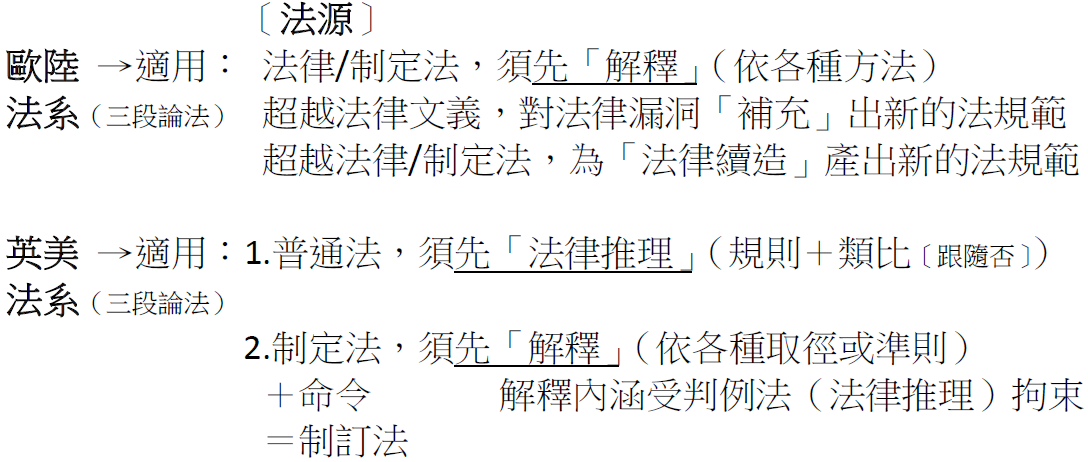 [Speaker Notes: 我所教的第一批學生，沒有上過這個部分，更需在此「補課」。後來我在法緒中，使用一份討論澳大利亞法的英文教材，講英美法的法適用方法。如今在這本新書中，將其華文化。
為什麼英美法系有其不同於歐陸法系的法適用方法，或者說法律論證形式，可看這個圖示。
在歐陸法系，法之適用乃邏輯三段論法，作為大前提的就是「法源」，亦即法律或稱制定法，但適用上的第一步驟是「解釋」該法律規範的意涵。但「超越法律文義」就進入法律之「補充」，以新的法規範作為三段論法上大前提。例外的是「超越法律」，而以「法律續造」出的新的法規範作為大前提。英美法系的法之適用同樣是運用邏輯三段論法，但是作為大前提的法源有一個歐陸法系所沒有的「普通法」，此時須先進行「法律推理」（legal reasoning），而非條文的解釋，找出本案應跟隨的規則（這個等一下會講），作為三段論法上大前提，再以本案事實為小前提，得出法律上結論。不過，英美法系同樣以制定法為法源，其加上行政機關的命令，即過往被稱為「成文法」的「制訂法」，在適用時同樣須先做條文解釋，但與歐陸法系不同的是：其解釋的內涵，受到由法院所做成的「判例法」的拘束。什麼是「判例法」，以下一張PPT來說明。]
適用英美法獨有的普通法，須先「法律推理」出三段論法上的大前提。本於所有人在類似狀況皆應受到類似待遇，即判例遵循原則，從判決先例產出具普遍適用性的法規範，故稱「判例法」。從法院判決文本解析出未寫成文字的判決理由，即規則或原則，成為普通法上法規範。該法規範應否適用於受理案件，尚須經「類比」，該規則的法律構成要件事實，與受理案件的事實「相似」，才跟隨。
英美法上制定法之適用，與歐陸法系同樣需「解釋」制訂法（法源上含命令）之條文的意涵。法院的解釋，應讓議會欲達成的立法目的或意圖得以實現，而關於立法目的或意圖的最佳證據是制定法之文本，故第一種解釋取徑為「依通常平易文義」，除非依從文義將得出荒謬結論，另可透過立法史探究之，此成為第二種解釋取徑；與依通常平易文義而為解釋相對立者為第三種取徑：依制定法欲達成的社會目的或欲彌補的傷害或問題而為解釋。還有一些以拉丁文表現的解釋準則。
英美法不同於歐陸法系的是，法院就制定法的解釋，須依以判例遵循為底蘊的判例法之形式運作，且進行類比，欲對案件事實評估「重要性」以決定是否跟隨時，須受作為法源的制定法之拘束。此稱：解釋制定法的判例法、制定法上判例法。
[Speaker Notes: 第一點（尾）：這種兩個「事實」間須進行類比的工作，是不存在於台灣過去長期奉行的「判例制度」，所謂「判例要旨」僅有抽象法規範內涵的解釋而已，蓋台灣並未採取英美法系的判例法制度。
第二點：本於權力分立，不同權力部門之間的相互制衡、相互尊重，法院在解釋由議會所做成的制定法（相對於普通法）之條文時，應該讓議會欲達成的立法目的或意圖得以實現。（尾）這種關於制定法的解釋適用，也延伸至對於憲法的解釋，例如澳大利亞的憲法本身就是一項制定法（statute），美國的聯邦憲法固然是另外經由制憲會議所完成的，但同樣依這些解釋取徑或準則在運作。研究者宜從這些知識，理解憲法學上所謂「原意主義」，或當中的「文本主義」，與主張「活的憲法」之間的針鋒相對。不過，不用期待這本新書會對那些美國憲法爭議提出什麼見解，本書只想強調英美法系的「法律適用的方式」與歐陸法系有所不同，在讀美國法學文獻時需要留意這一點。
第三點：再回到一般制定法的解釋，在此強調……（關於重要性的判斷，請看書中以案例所做的說明，不再做口頭的報告）]
看不見台灣法事實的法緒論述
由於承襲民國中國法學通論，總是以全國性的法規範為討論對象，幾乎不提二戰前不受民國中國統治、後來定位為一省之「台灣」的法規範，且在探討「法與其他社會現象間之關係」的法事實時，通常引用日本學界所認知的西方理論。
於今雖納入1990年代後、眾多包括憲法增修條文在內全國性法規範的增修，但法規範變遷的動因及其效應係發生於台灣社會，卻依舊用立基於西方社會的理論，解說法與社會的互動，頂多不經由日本而直接向西方知識界取經，非為理解台灣而建構知識。
1990年代書寫的法緒，論及在地的法規範或法事實時，最常用不涉「統獨」（領土範圍）的「我國」，照舊以「中國」指稱國家，以「台灣」指稱習俗之所在地且最少出現。2010年代後期的版本最常用台灣，蓋有些原稱我國者改稱台灣，最少出現者已是中國。
關注台灣，從「名」到「實」還有一段路要走。人文社會學界的「台灣研究」已有進展，然以法釋義學為主流的法學界，很少投入結合法學與台灣社會事實之研究，常出現缺乏社會脈絡的法學論述，法緒僅為一例。拙著「去法院相告」為笨鳥先飛之作。
[Speaker Notes: 第二點（尾）：現今法緒都詳述憲法增修文的內涵，卻幾乎都不提促成這些憲法條文的政治動因，例如李登輝的「寧靜革命」，或這些憲法條文造就的台灣政治共同體意識的提升等等「法事實」。
（結語處）「去法院相告」（台語）的增訂版，將於2022年11月問世，從5章改為8章，但維持原有論旨。（在「建構台灣法學」書稿送審的等待期間，就是在增訂「去法院相告」）]
結論：專為法律人打造新的「台灣版」法學緒論
經由對法學知識的歷史考察，提出未來應有的發展方向〔「歷史思維法學」之例〕
面對來自歐、美、日、中的法學內涵，欲擺脫「繼受西方理論」桎梏，產出在地化的知識，應確立自己的文化主體性，誠實面對古今東西之有別，並勇於就相衝突的價值觀做出當代人的選擇，但也不宜在繼受的原因及其需要性尚未深入解析之前，盲目的排斥西方自由民主憲政理論及價值。
就法學及其所探究的法律而言，法規範面向的知識，以及操作法律論證的技能，終歸須在特定的法社會中實現正義，故認識法社會的實況，乃法律人不可迴避的課題。法學緒論應為台灣新一代的法律人社群，打造新的「入門之鑰，登高之梯」。期待未來我們能建構出根植台灣、屬於「台灣版」的法學緒論知識內涵。
台灣版法緒就法源論可採的「法之淵源及分類」
感謝聆聽，但細部論述
僅能「用看」的，
敬請不吝賜教！